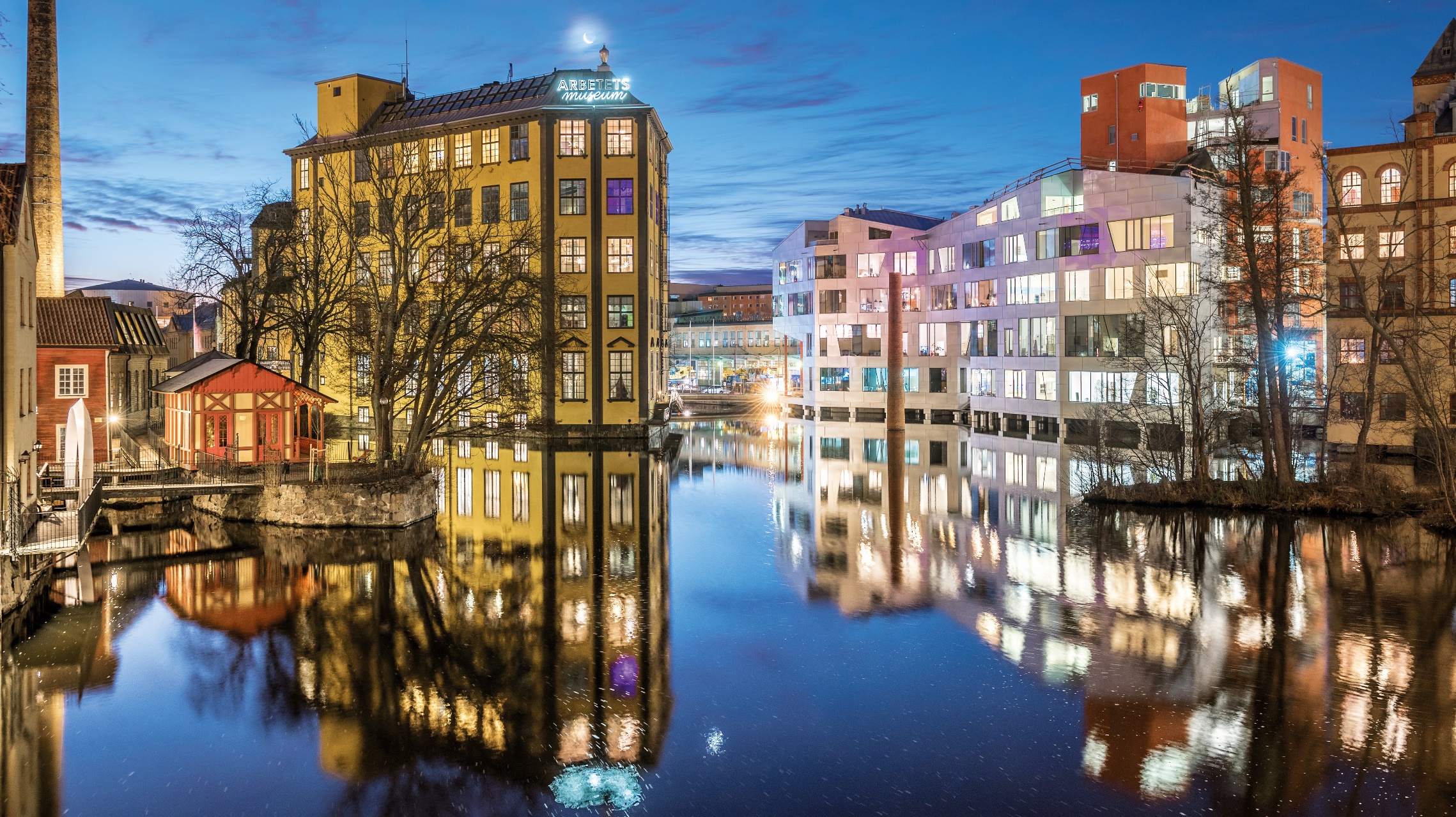 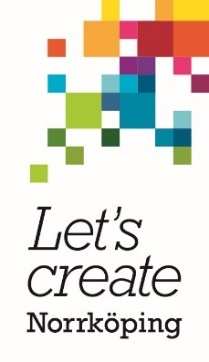 Municipal facts
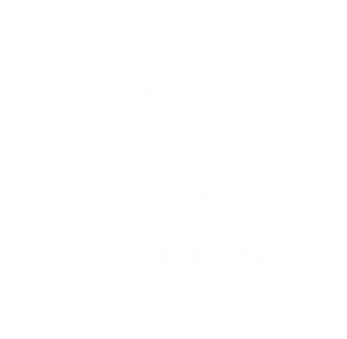 Municipality of Norrköping 2023
Area: 1 495 km2
Water area: 553 km2
Population: 145 163
Population density per km2: 97
Simonstorp
ÖSTERGÖTLAND
Krokek
Svärtinge Åby
Kvarsebo
NORRKÖPING Östra Husby
Skärblacka
Norsholm
Arkösund
ÖSTERSJÖN
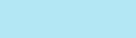 3
Source: Statistics Sweden
Norrköping in numbers
145 163: Number of residents – the tenth largest municipality in Sweden 1)

71 440: Number of job openings 2)

80,1 %: Share of gainfully emplpyed population aged 20-64 years 2)

8,8 %: Unemployment rate (-0,6 percent units) 3)

21,0 %: Proportion of residents born abroad 1)
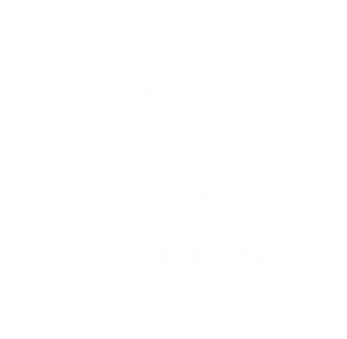 Source: Statistics Sweden and Swedish Public Employment Service
Note: 	1) Refers to 2023-12-31
	2) Refers to the year 2022.	
	3) Refers to the 12 month average year 2023, change since 2022 in parenhteses.
Population of Norrköping 1950-2023
+ 43
The number which the population of Norrköping grew in 2023
Population 31 dec 2023

145 163
72 470
72 693
Source: Statistics Sweden
Note: the y-axis does not begin by the value zero.
Annually population changes 1951-2023
Source: Statistics Sweden
Changes in population 1968-2023
Source: Statistics Sweden
Share of foreign born population in Norrköping, Sweden and some comparable municipalities
Source: Statistics Sweden
Population by country of birth (exkl. Sweden) 2000-2023
Source: Statistics Sweden
Note: The diagram refers to the most common birth countries among the population in Norrköping except Sweden. 
In 2023 there were 114 504 residents born in Sweden.
Population in Norrköping 2003, 2013 och 2023 by age
Source: Statistics Sweden
Number of job openings Norrköping 2000-2022
Source: Statistics Sweden
Job openings in Norrköping and Sweden by business area 2021
Source: Statistics Sweden
Commuting to and from Norrköping 1995-2022
Source: Statistics Sweden
A person living in one municipality and work in another is defined as a commuter.
Number of commuters to and from the municipalities with the most frequent commuting 2022
Stockholm
Katrineholm
1 190
300
Finspång
Nyköping
2 290
540
520
480
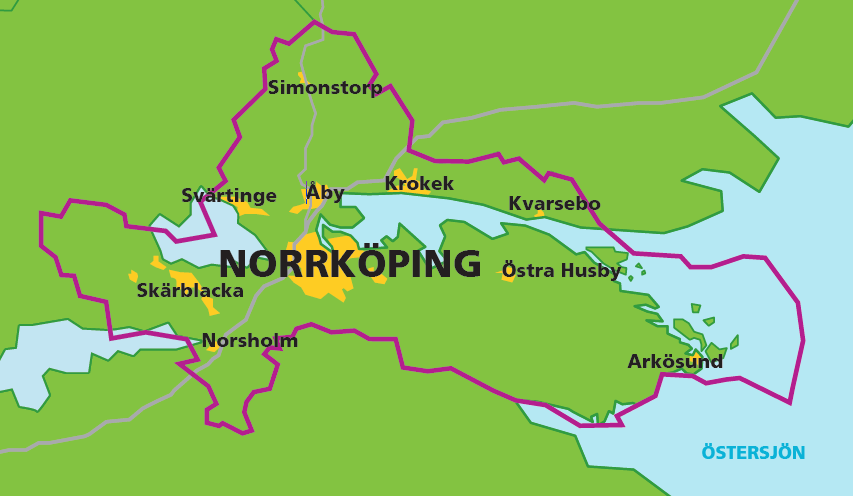 830
2 060
690
3 250
3 220
5 600
Linköping
1 220
Söderköping
230
Valdemarsvik
Source: Statistics Sweden
Share of gainfully employed population 20-64 years 2000 - 2021
Source: Statistics Sweden
Note: the y-axis does not begin by the value zero.
Unemployment rate
Source: Swedish Public Employment Service (12-month average for each year)
Note: The umployment rate is the share of the labour force in the ages 16-65 years who are registred as unemployed
Educational level among the population, age 25-65 years
Source: Statistics Sweden
Educational level among the population, age 25-64 år
Norrköping, Sweden and some comparable municipalities, year 2023
Per cent
Source: Statistics Sweden
Newly constructed homes in Norrköping 1961-2023
Source: Municipality of Norrköping 1961-1974, Statistics Sweden 1975-2022